PHYS 3313 – Section 001Lecture #19
Monday, Nov. 18, 2013
Dr. Jaehoon Yu
Orbital Angular Momentum Quantum Number 
Magnetic Quantum Number
The Zeeman Effect
Intrinsic Spin
Electron Energy Levels
Selection Rules
Probability Distributions
Statistics
Monday, Nov. 18, 2013
PHYS 3313-001, Fall 2013                      Dr. Jaehoon Yu
1
Announcements
Homework #7
CH7 end of chapter problems: 7, 8, 9, 12, 17 and 29
Due on Monday, Nov. 25, in class 
Quiz number 4
At the beginning of the class Monday, Nov. 25
Covers CH7 and what we finish this Wednesday
Reading assignments
Entire CH8 (in particular CH8.1), CH9.4 and CH9.7 
Class is cancelled on Wednesday, Nov. 27
Monday, Nov. 18, 2013
PHYS 3313-001, Fall 2013                      Dr. Jaehoon Yu
2
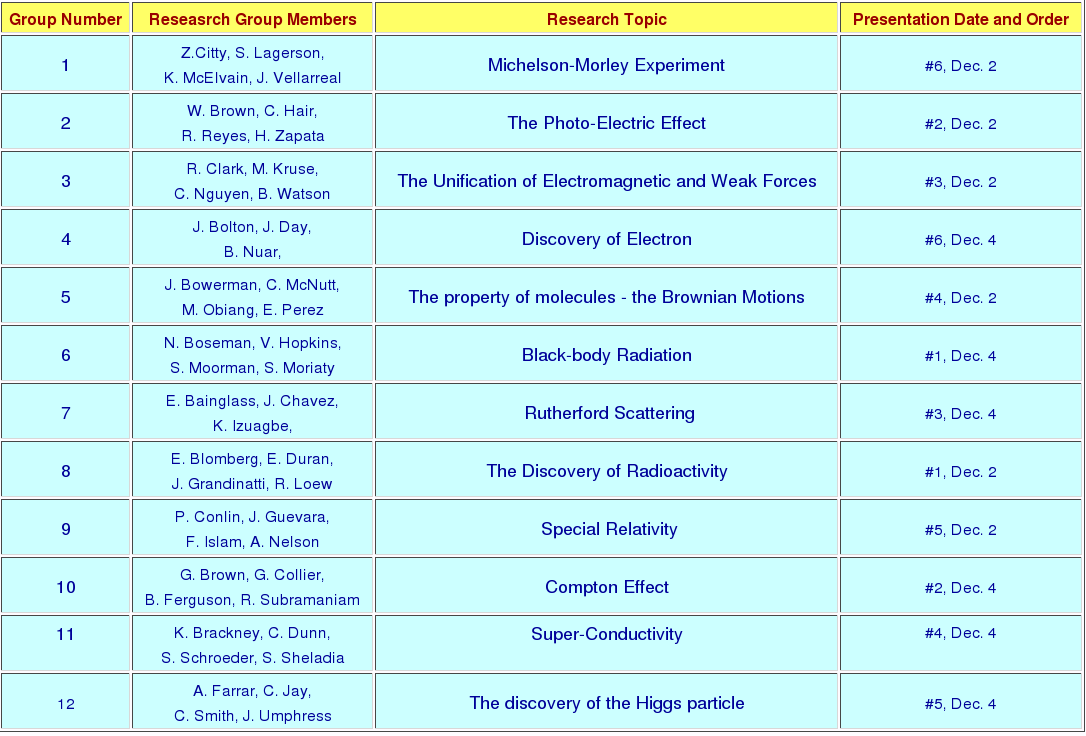 Monday, Nov. 18, 2013
PHYS 3313-001, Fall 2013                      Dr. Jaehoon Yu
3
Research Project Report
Must contain the following at the minimum 
Original theory or Original observation
Experimental proofs or Theoretical prediction + subsequent experimental proofs
Importance and the impact of the theory/experiment
Conclusions
Each member of the group writes a 10 (max) page report, including figures
10% of the total grade
Can share the theme and facts but you must write your own!
Text of the report must NOT be a copy 
Due Mon., Dec. 2, 2013
Monday, Nov. 18, 2013
PHYS 3313-001, Fall 2013                      Dr. Jaehoon Yu
4
Research Presentations
Each of the 10 research groups makes a 10min presentation
8min presentation + 2min Q&A
All presentations must be in power point
I must receive all final presentation files by 8pm, Sunday, Dec. 1
No changes are allowed afterward
The representative of the group makes the presentation followed by all group members’ participation in the Q&A session
Date and time: 
In class Monday, Dec. 2 or in class Wednesday, Dec. 4
Important metrics
Contents of the presentation: 60%
Inclusion of all important points as mentioned in the report
The quality of the research and making the right points
Quality of the presentation itself: 15%
Presentation manner: 10%
Q&A handling: 10%
Staying in the allotted presentation time: 5%
Judging participation and sincerity: 5%
Monday, Nov. 18, 2013
PHYS 3313-001, Fall 2013                      Dr. Jaehoon Yu
5
Solution of the Angular and Azimuthal Equations
The radial wave function R and the spherical harmonics Y determine the probability density for the various quantum states. 
Thus the total wave function ψ(r,θ,φ) depends on n, ℓ, and mℓ. The wave function can be written as
Monday, Nov. 18, 2013
PHYS 3313-001, Fall 2013                      Dr. Jaehoon Yu
6
Orbital Angular Momentum Quantum Number ℓ
It is associated with the R(r) and f(θ) parts of the wave function. 
Classically, the orbital angular momentum		    with L = mvorbitalr. 
ℓ is related to the magnitude of L by     		.
In an ℓ = 0 state,    		   .


	It disagrees with Bohr’s semi-classical “planetary” model of electrons orbiting a nucleus L = nħ.
Monday, Nov. 18, 2013
PHYS 3313-001, Fall 2013                      Dr. Jaehoon Yu
7
Orbital Angular Momentum Quantum Number ℓ
Certain energy level is degenerate with respect to ℓ when the energy is independent of ℓ.
Use letter names for the various ℓ values
ℓ =		0	1	2	3	4	5 . . .
Letter =	s	p	d	f	g	h . . .
Atomic states are referred by their n and ℓ
s=sharp, p=principal, d=diffuse, f =fundamental, then alphabetical 
A state with n = 2 and ℓ = 1 is called the 2p state
Is 2d state possible?
The boundary conditions require n > ℓ
Monday, Nov. 18, 2013
PHYS 3313-001, Fall 2013                      Dr. Jaehoon Yu
8
Magnetic Quantum Number mℓ
The angle φ is a measure of the rotation about the z axis.
The solution for	specifies that mℓ is an integer and related to the z component of L.
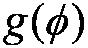 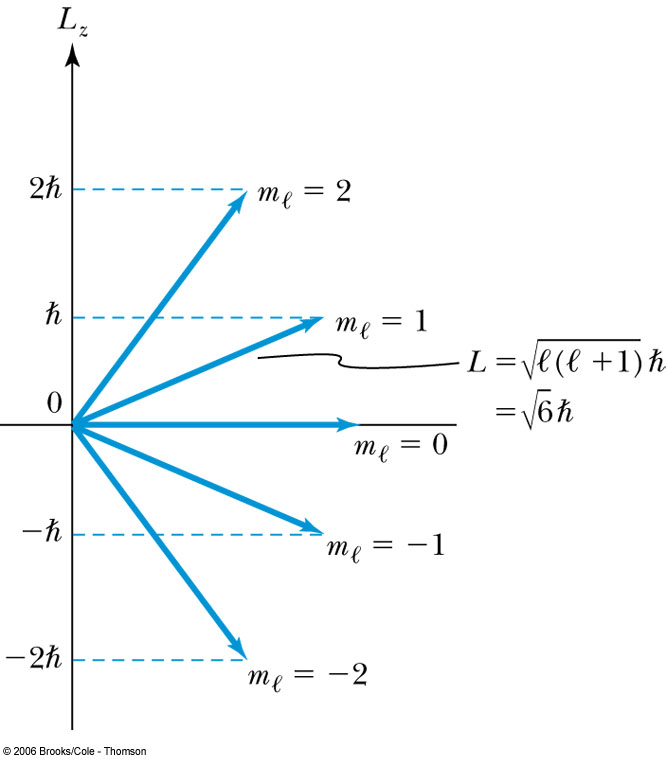 The relationship of L, Lz, ℓ, and mℓ for ℓ = 2.
 		             is fixed.
Because Lz is quantized, only certain orientations of     are possible and this is called space quantization. 
mℓ is called the magnetic moment since z axis is chosen customarily along the direction of magnetic field.
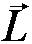 Monday, Nov. 18, 2013
PHYS 3313-001, Fall 2013                      Dr. Jaehoon Yu
9
Magnetic Quantum Number mℓ
Quantum mechanics allows      to be quantized along only one direction in space and because of the relationship L2 = Lx2 + Ly2 + Lz2, once a second component is known, the third component will also be known.  violation of uncertainty principle
One of the three components, such as Lz, can be known clearly but the other components will not be precisely known
Now, since we know there is no preferred direction,    


We expect the average of the angular momentum components squared to be:
Monday, Nov. 18, 2013
PHYS 3313-001, Fall 2013                      Dr. Jaehoon Yu
10
Magnetic Effects on Atomic Spectra—The Normal Zeeman Effect
A Dutch physicist Pieter Zeeman showed as early as 1896 that the spectral lines emitted by atoms in a magnetic field split into multiple energy levels. It is called the Zeeman effect.
The Normal Zeeman effect:
A spectral line of an atom is split into three lines.
Consider the atom to behave like a small magnet.
The current loop has a magnetic moment μ = IA and the period T = 2πr / v. If an electron can be considered as orbiting a circular current loop of I = dq / dt around the nucleus, we obtain

		where L = mvr is the magnitude of the orbital 
			angular momentum
Monday, Nov. 18, 2013
PHYS 3313-001, Fall 2013                      Dr. Jaehoon Yu
11
The Normal Zeeman Effect
Since there is no magnetic field to align them,        points in random directions. 
The dipole has a potential energy
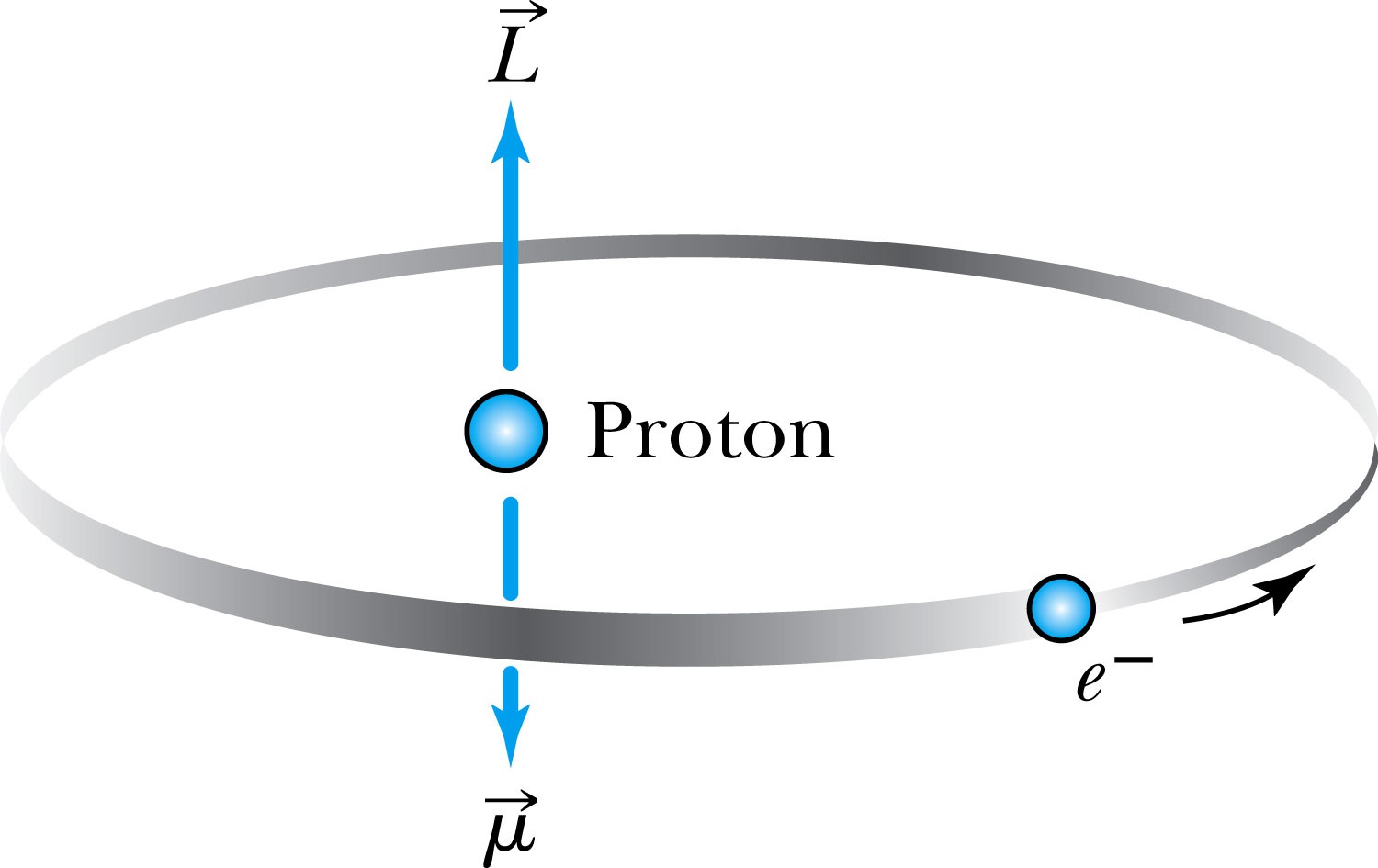 The angular momentum is aligned with the magnetic moment, and the torque between       and       causes a precession of       .


	Where μB = eħ / 2m is called the Bohr magneton.
    cannot align exactly in the z direction and has only certain allowed quantized orientations.
Monday, Nov. 18, 2013
PHYS 3313-001, Fall 2013                      Dr. Jaehoon Yu
12
The Normal Zeeman Effect
The potential energy is quantized due to the magnetic quantum number mℓ.

When a magnetic field is applied, the 2p level of atomic hydrogen is split into three different energy states with the electron energy difference of ΔE = μBB Δmℓ.




So split is into a total of 2ℓ+1 energy states
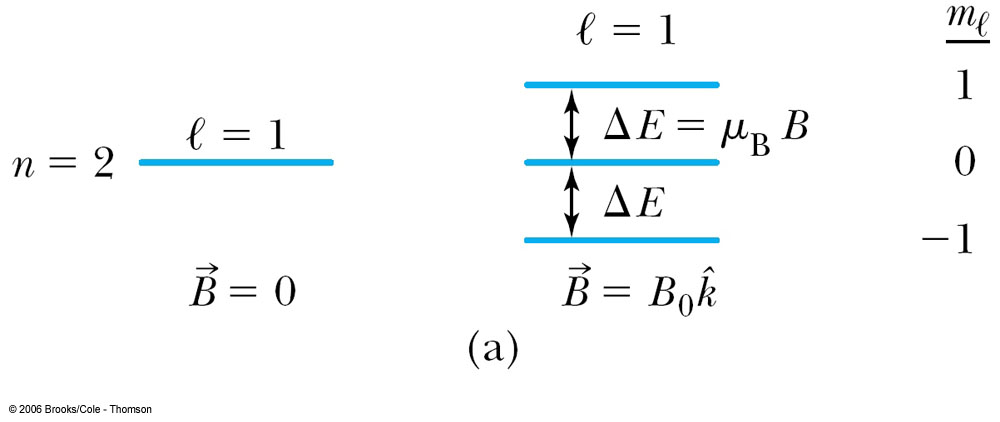 Monday, Nov. 18, 2013
PHYS 3313-001, Fall 2013                      Dr. Jaehoon Yu
13
The Normal Zeeman Effect
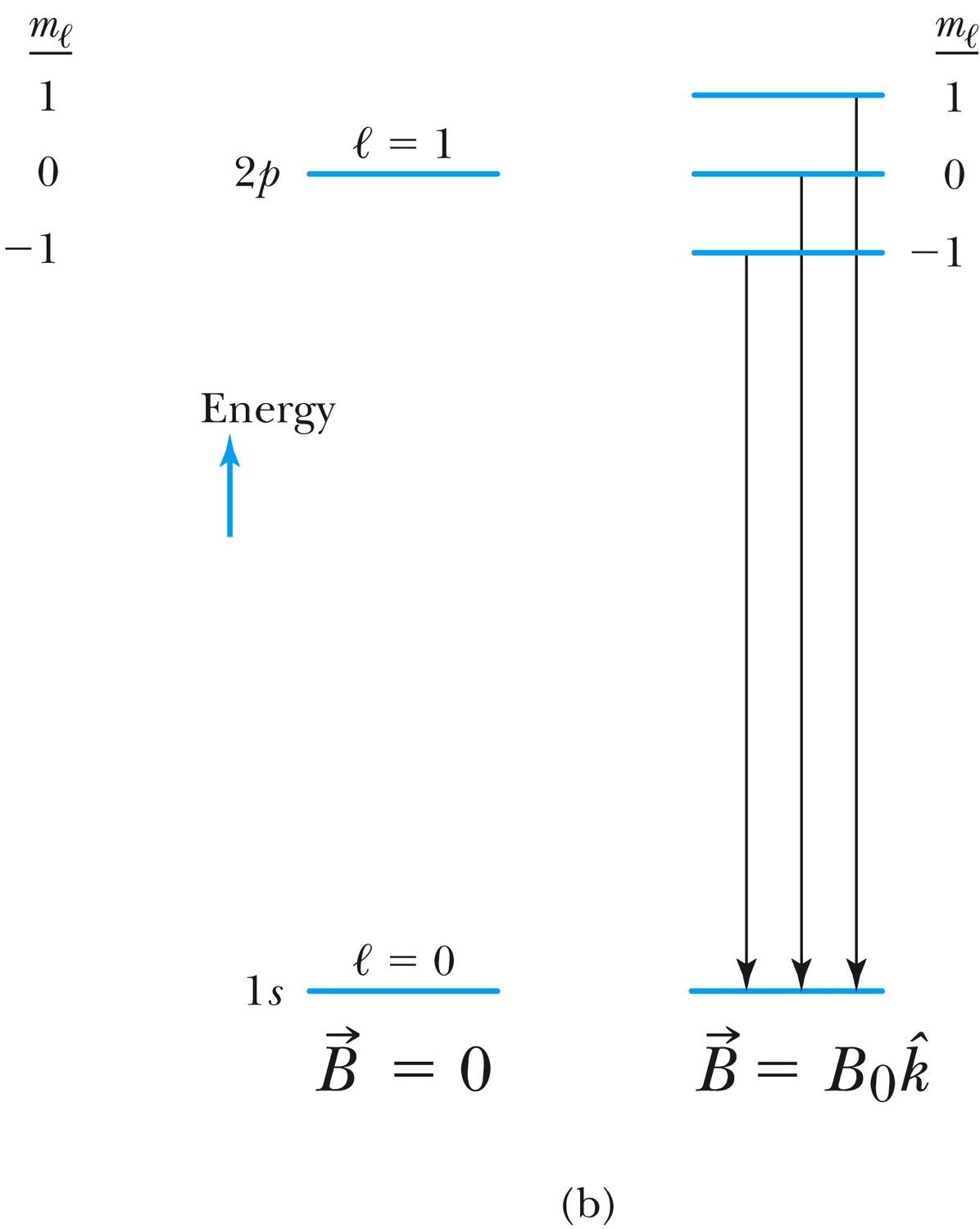 A transition from 1s to 2p
A transition from 2p to 1s
Monday, Nov. 18, 2013
PHYS 3313-001, Fall 2013                      Dr. Jaehoon Yu
14
The Normal Zeeman Effect
An atomic beam of particles in the ℓ = 1 state pass through a magnetic field along the z direction. (Stern-Gerlach experiment)




 
 
The mℓ = +1 state will be deflected down, the mℓ = −1 state up, and the mℓ = 0 state will be undeflected.  saw only 2 with silver atom
If the space quantization were due to the magnetic quantum number mℓ, the number of mℓ states is always odd at (2ℓ + 1) and should have produced an odd number of lines.
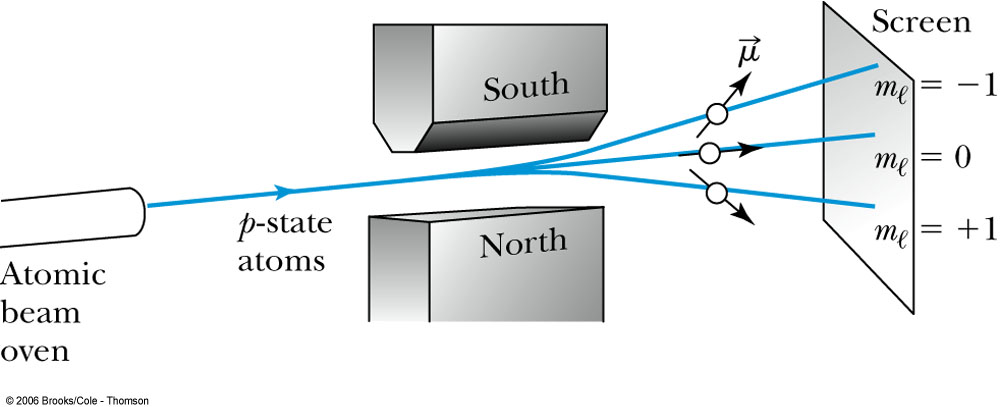 Monday, Nov. 18, 2013
PHYS 3313-001, Fall 2013                      Dr. Jaehoon Yu
15
Intrinsic Spin
In 1920, to explain spectral line splitting of Stern-Gerlach experiment, Wolfgang Pauli proposed the forth quantum number assigned to electrons 
In 1925, Samuel Goudsmit and George Uhlenbeck in Holland proposed that the electron must have an intrinsic angular momentum and therefore a magnetic moment.
Paul Ehrenfest showed that the surface of the spinning electron should be moving faster than the speed of light to obtain the needed angular momentum!!
In order to explain experimental data, Goudsmit and Uhlenbeck proposed that the electron must have an intrinsic spin quantum number s = ½.
Monday, Nov. 18, 2013
PHYS 3313-001, Fall 2013                      Dr. Jaehoon Yu
16
Intrinsic Spin
The spinning electron reacts similarly to the orbiting electron in a magnetic field. (Dirac showed that this is necessary due to special relativity..)
We should try to find L, Lz, ℓ, and mℓ. 
The magnetic spin quantum number ms has only two values, ms = ±½.
The electron’s spin will be either “up” or “down” and can never be spinning with its magnetic moment μs exactly along the z axis.
For each state of the other quantum numbers, there are two spins values
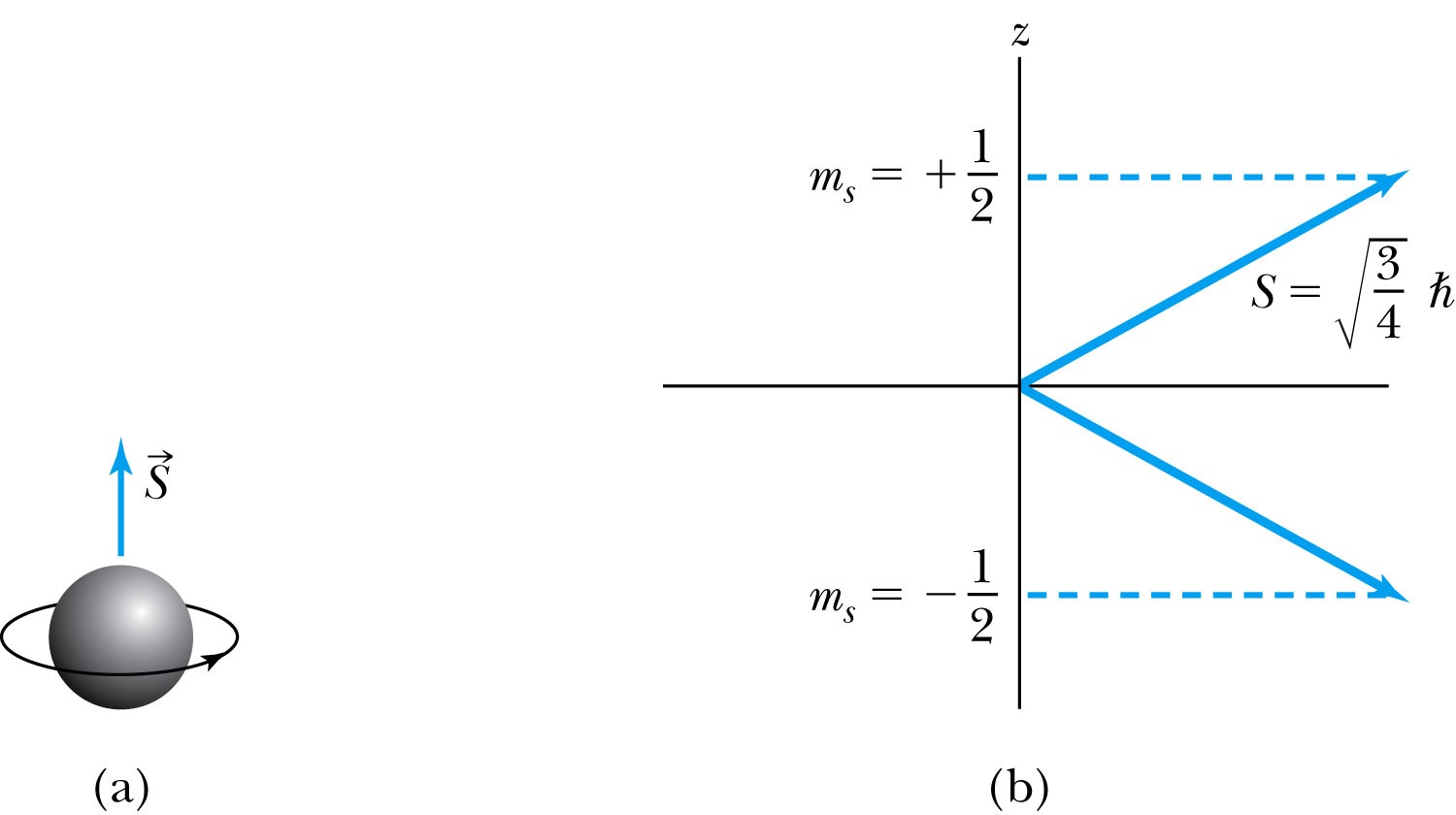 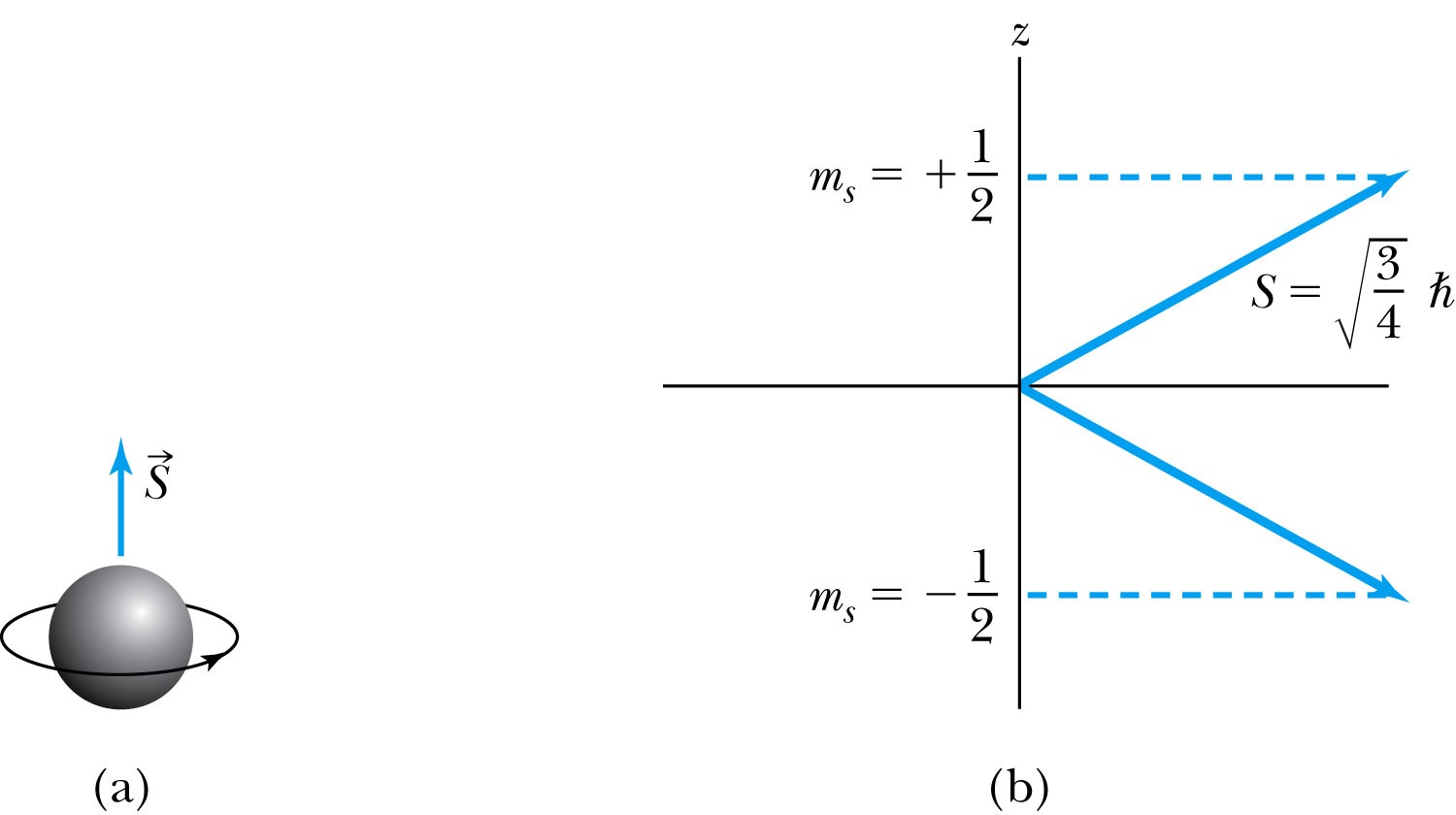 The intrinsic spin angular momentum vector				   .
Monday, Nov. 18, 2013
PHYS 3313-001, Fall 2013                      Dr. Jaehoon Yu
17
Energy Levels and Electron Probabilities
For hydrogen, the energy level depends on the principle quantum number n.
In ground state an atom cannot emit radiation. It can absorb electromagnetic radiation, or gain energy through inelastic bombardment by particles.
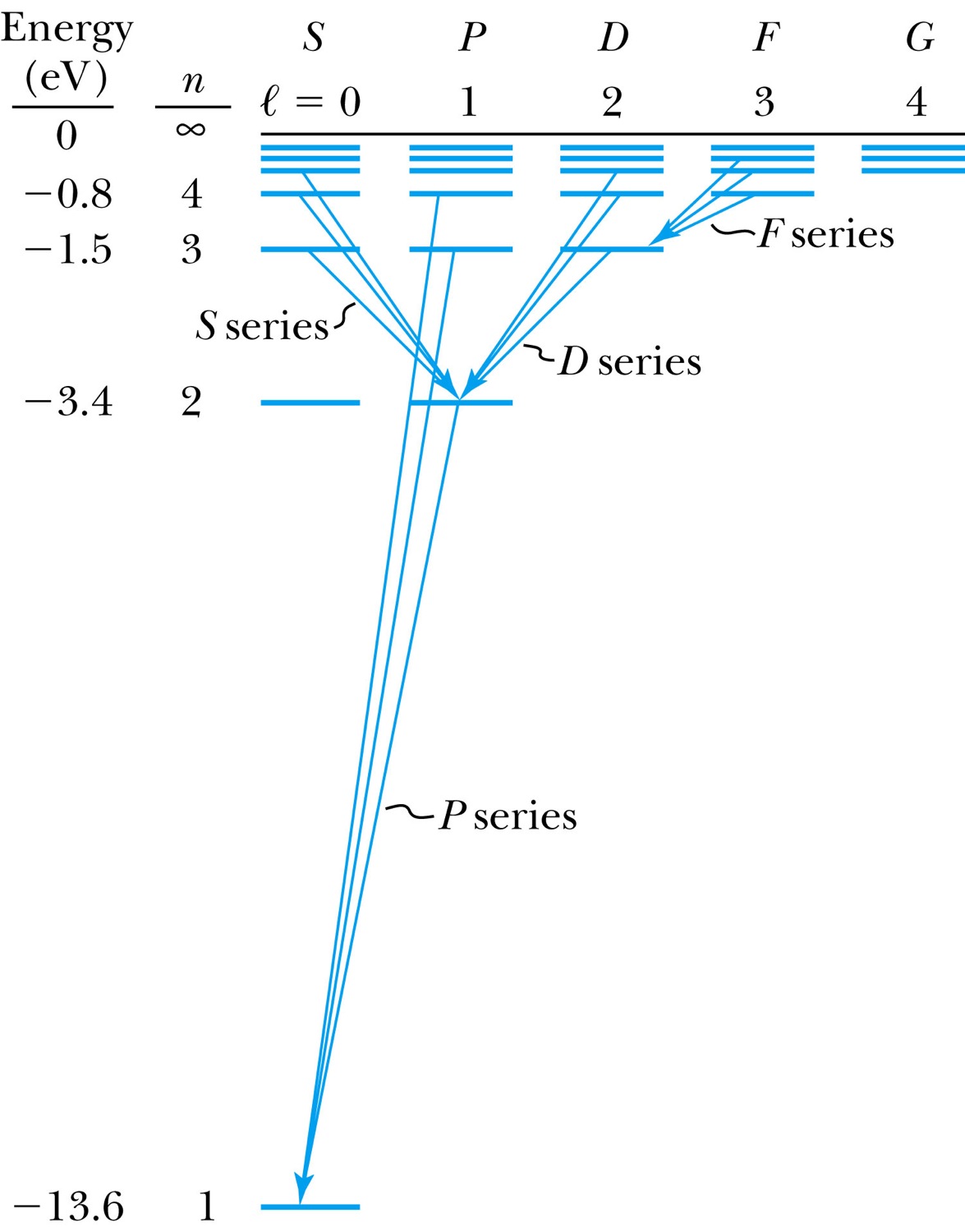 Monday, Nov. 18, 2013
PHYS 3313-001, Fall 2013                      Dr. Jaehoon Yu
18
Selection Rules
We can use the wave functions to calculate transition probabilities for the electron to change from one state to another.
Allowed transitions: Electrons absorbing or emitting photons can change states when Δℓ = ±1. (Evidence for the photon carrying one unit of angular momentum!)
				Δn=anything
				Δℓ = ±1
				Δmℓ = 0, ±1
Forbidden transitions: Other transitions possible but occur with much smaller probabilities when Δℓ ≠ ±1.
Monday, Nov. 18, 2013
PHYS 3313-001, Fall 2013                      Dr. Jaehoon Yu
19
Probability Distribution Functions
We must use wave functions to calculate the probability distributions of the electrons.
The “position” of the electron is spread over space and is not well defined.
We may use the radial wave function R(r) to calculate radial probability distributions of the electron.
The probability of finding the electron in a differential volume element dτ  is
Monday, Nov. 18, 2013
PHYS 3313-001, Fall 2013                      Dr. Jaehoon Yu
20
Probability Distribution Functions
The differential volume element in spherical polar coordinates is

	Therefore,

We are only interested in the radial dependence.

The radial probability density is P(r) = r2|R(r)|2 and it depends only on n and l.
Monday, Nov. 18, 2013
PHYS 3313-001, Fall 2013                      Dr. Jaehoon Yu
21
Probability Distribution Functions
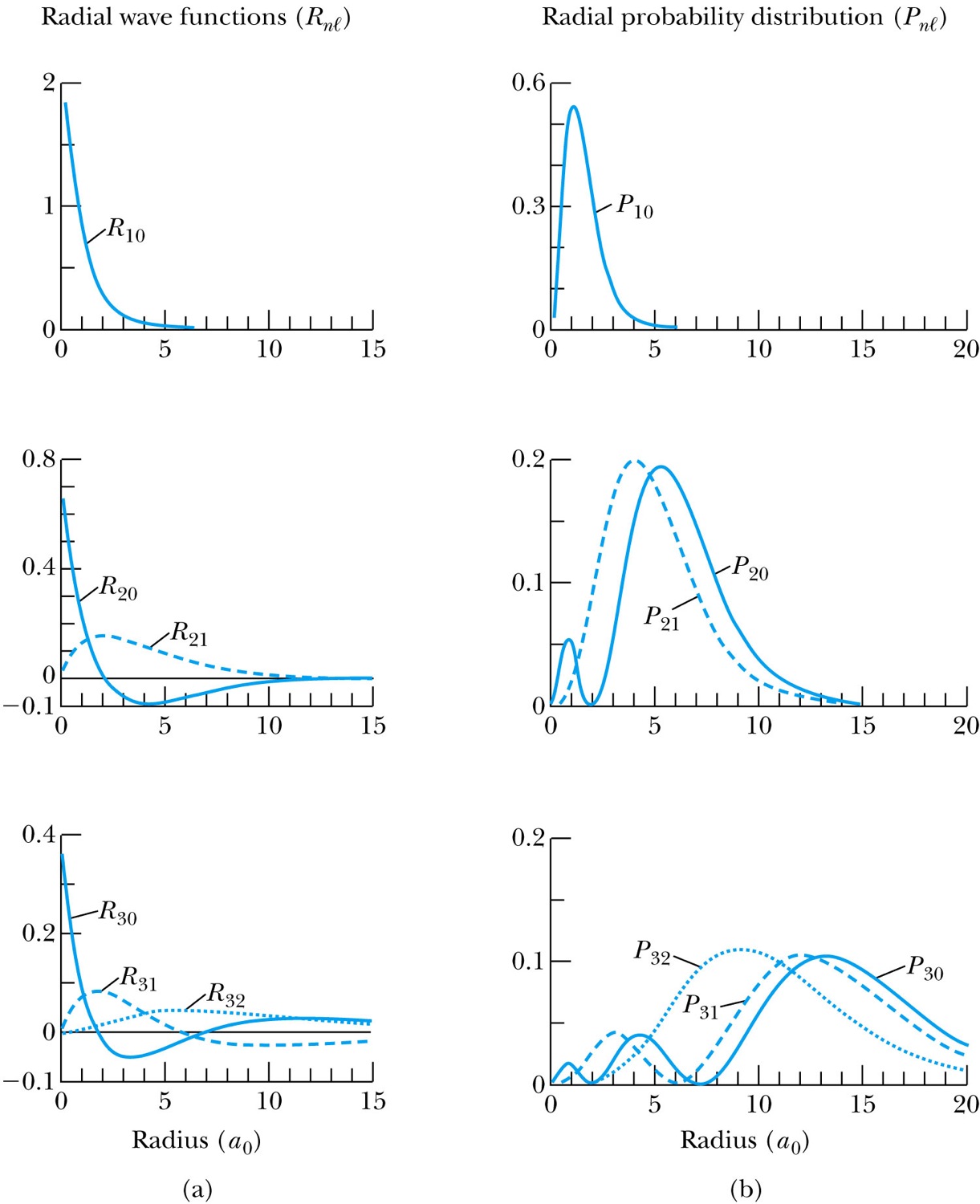 R(r) and P(r) for the lowest-lying states of the hydrogen atom
Monday, Nov. 18, 2013
PHYS 3313-001, Fall 2013                      Dr. Jaehoon Yu
22
Probability Distribution Functions
The probability density for the hydrogen atom for three different electron states
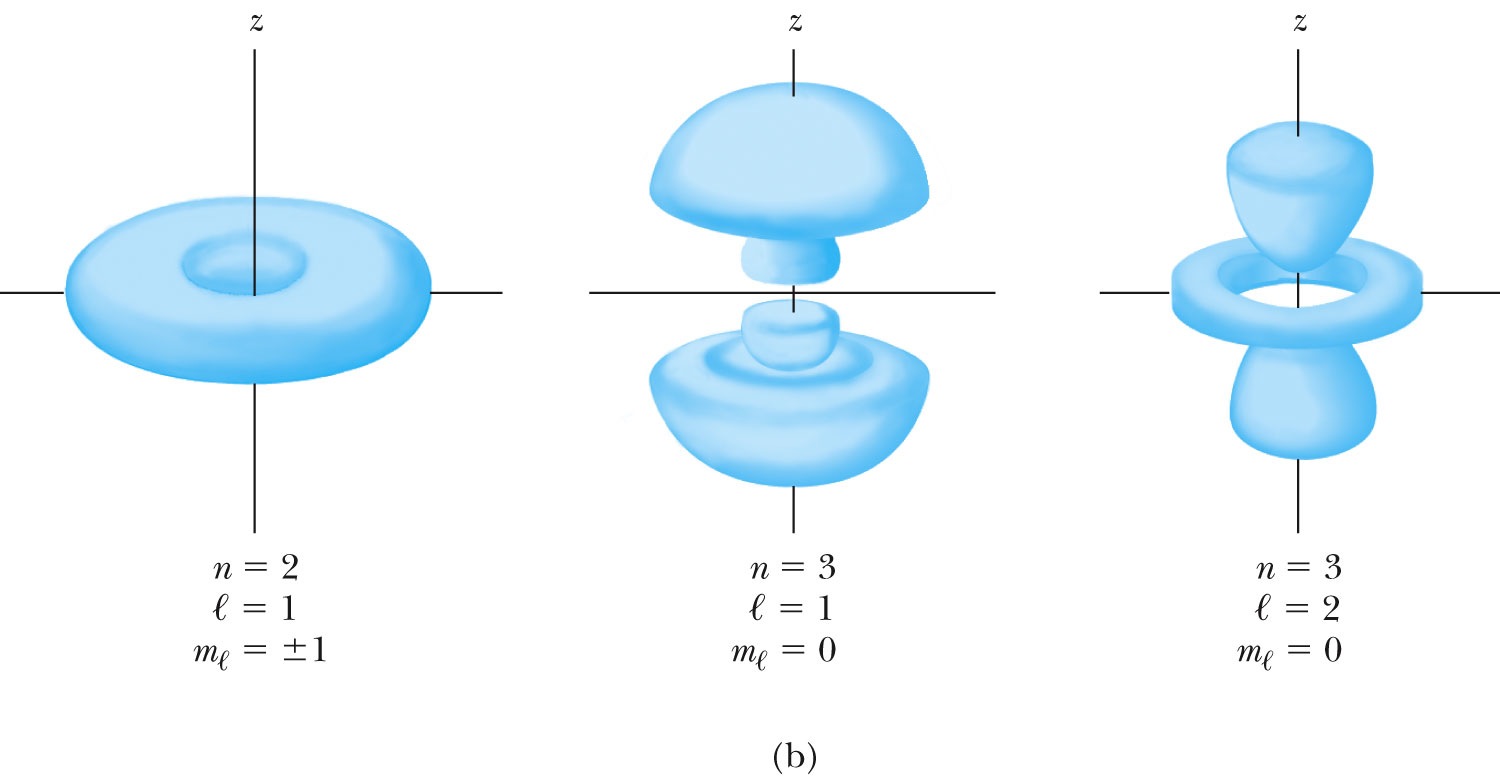 Monday, Nov. 18, 2013
PHYS 3313-001, Fall 2013                      Dr. Jaehoon Yu
23